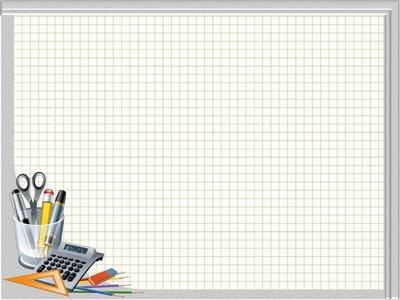 17.11.20
УРОК АЛГЕБРЫ В 9 КЛАССЕ
.
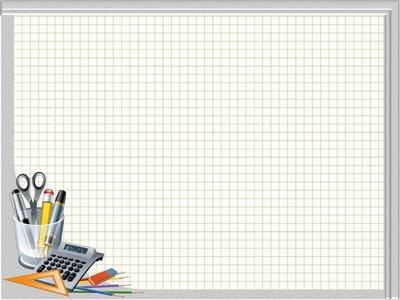 Эпиграф урока:

 «… руководить  ходом своих мыслей, начиная с предметов простейших 
и  легко  познаваемых,  и восходить  мало-помалу, как   по   ступеням   до познания   наиболее сложных…»
              
                   Р. Декарт
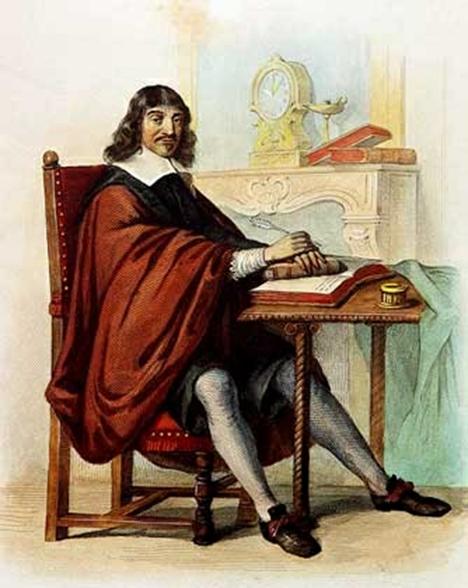 Виды функций:
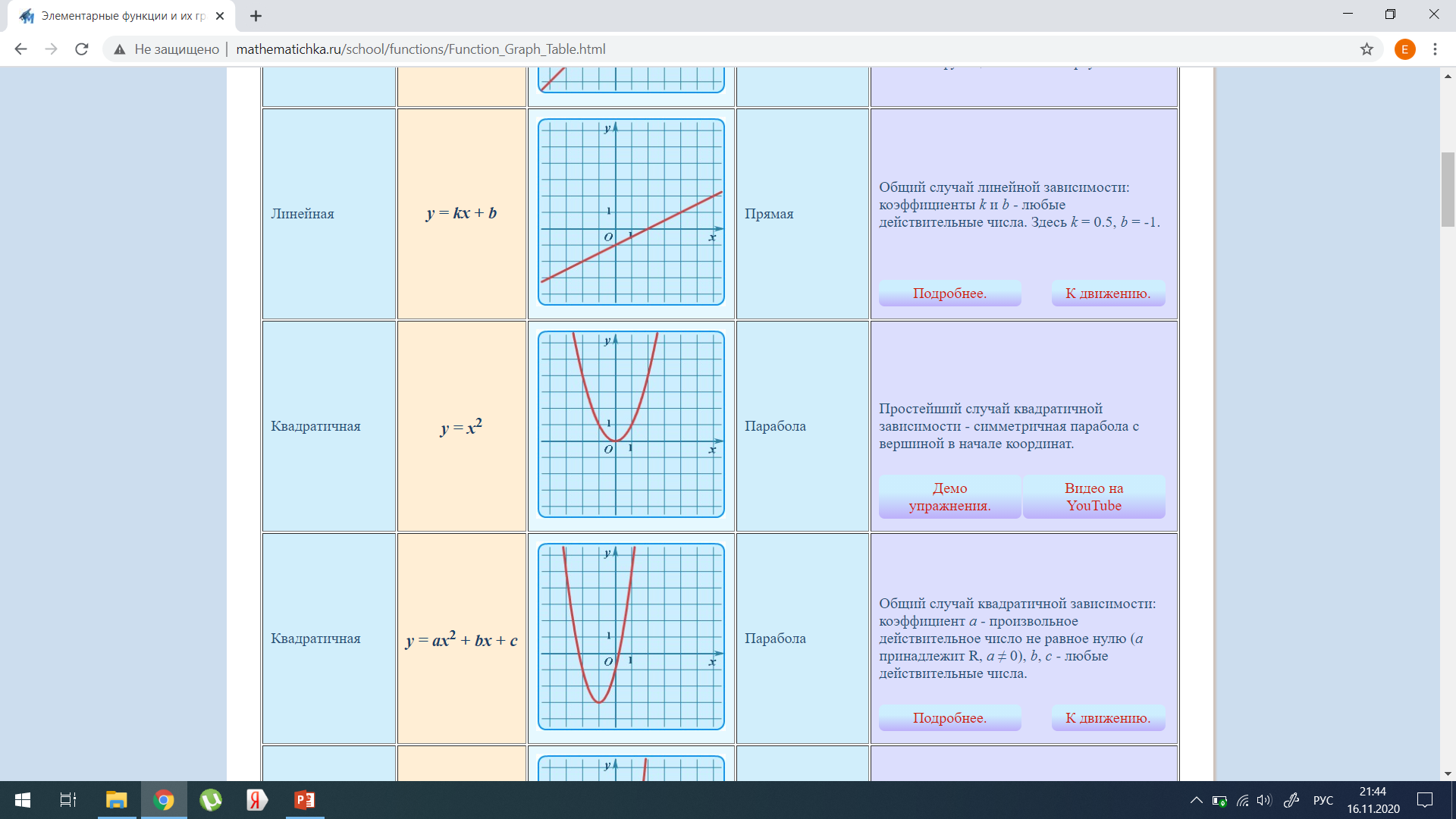 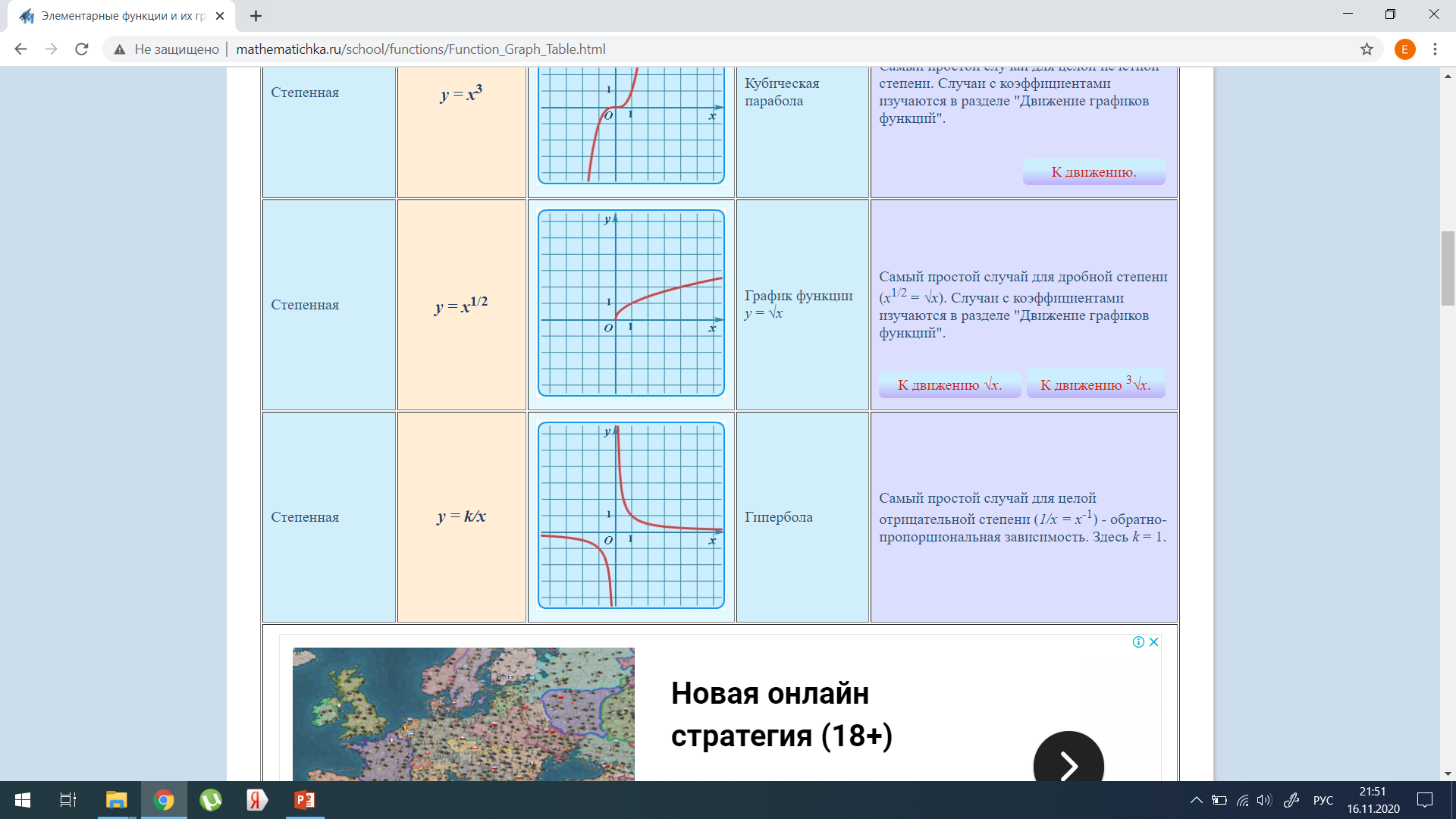 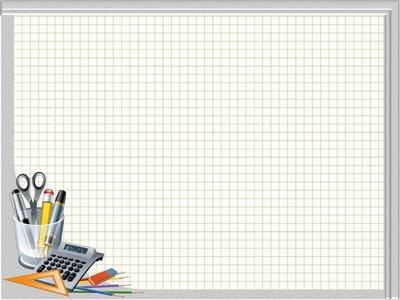 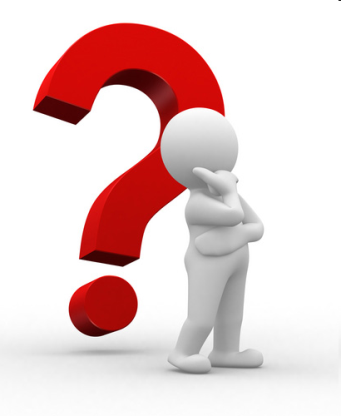 a- класс
в-год обучения в КК
с- кол-во мальчиков в классе
d- кол-во девочек в классе
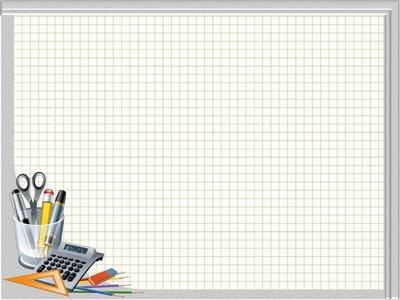 Тема: 
«Функции у = хn (n Є N), их свойства и графики».
Задача:
Научиться строить графики функции у = хn (n Є N) и изучить  их свойства».
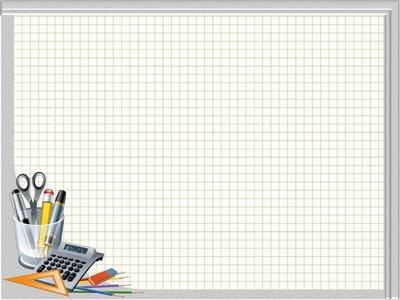 Определение

Функцию у = хn , где  n = 1, 2, 3, 4, 5, …, называют степенной функцией с натуральным показателем.
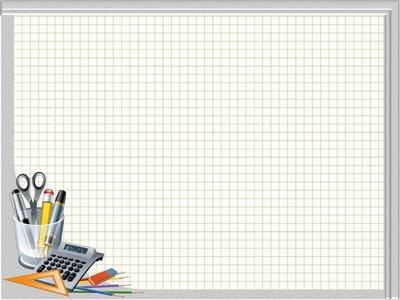 Исследование функций
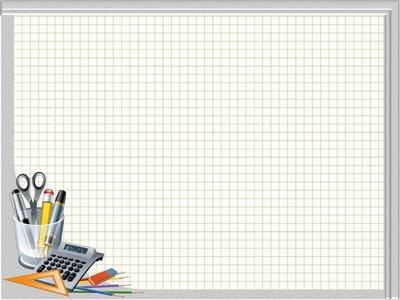 План исследования функций:
А)Построить график с помощью таблицы
Б) описать его свойства
1. D(f)  и Е(f) .
2. Нули функции, у=0, при х=…
3. Промежутки знакопостояства. 
   у>0, при  х…,  у<0, при х....
4. Монотонность (промежутки 
возрастания и убывания)
5. Определить четность или нечетность функции.
6. Определить непрерывность функции.
    Определить ограниченность функции.
7.   Указать наибольшее и наименьшее значение функции.
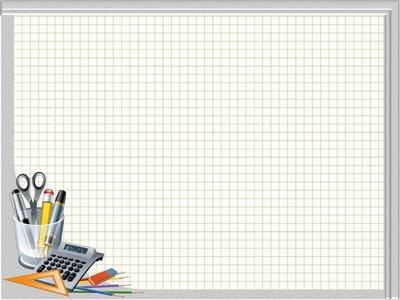 Линейная функция (прямая пропорциональность), график - прямая, проходящая через начало координат
Свойства функции           :
D(f) = (− ∞; + ∞); 
     Е(f) = (− ∞; + ∞)
2. у=0, при х=0
3.  у>0, при  х>0; у<0, при х<0 .
4. возрастает на всей 
    области определения;
5. Нечетная, не ограничена ни снизу,  ни сверху;
6. нет ни наибольшего, ни
    наименьшего значения;
7. функция непрерывна.
.
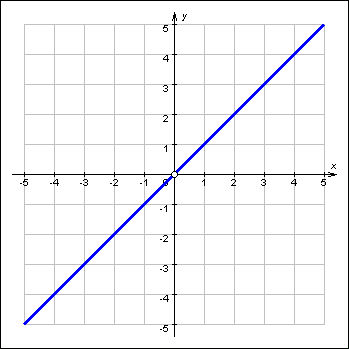 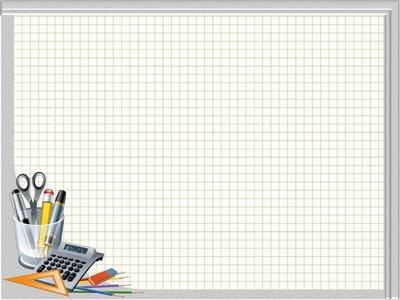 Квадратичная функция, график – парабола, вершина которой лежит в начале координат и которая направлена ветвями вверх
Свойства функции             :
D(f) = (− ∞; + ∞); 
      Е(f) = [0; + ∞);
2. у=0, при х=0
3. у>0, при  х>0; х<0 
4. убывает (− ∞; 0],
    возрастает [0; + ∞)
 5. чётная, ограничена снизу
6. Унаим. = 0, Унаиб. - не
    существует;
7. функция непрерывна.
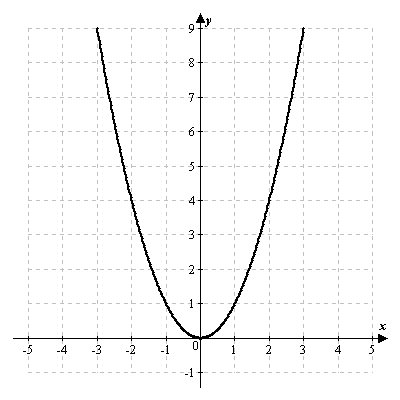 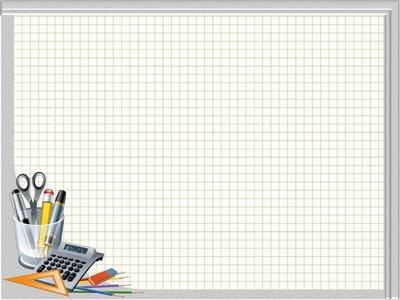 На какие группы можно разделить  все функции?
y
у = х2
у = х4
у = х6
-2   -1   0      1    2
x
Показатель r = 2n – чётное натуральное число
y
у = х3
у = х
у = х5
у = х7
-2   -1   0      1    2
x
Показатель r = 2n+1 - нечётное натуральное число
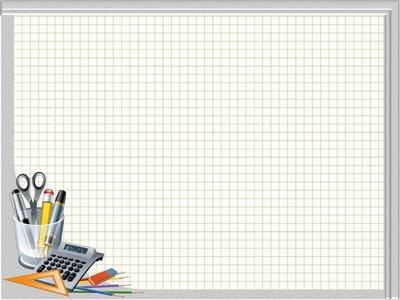 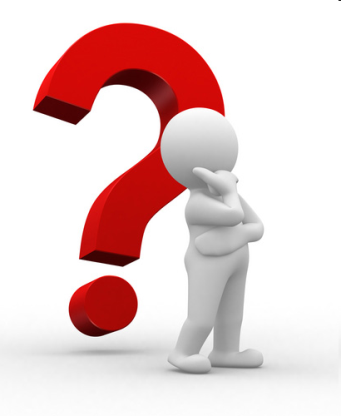 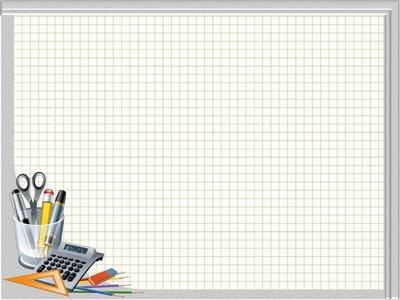 Ответ на поставленный вопрос найден!
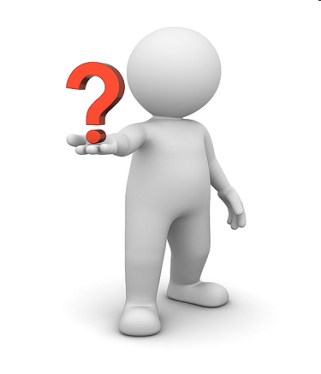 Вывод:
График функции                 и её свойства такие же как у функции                    .
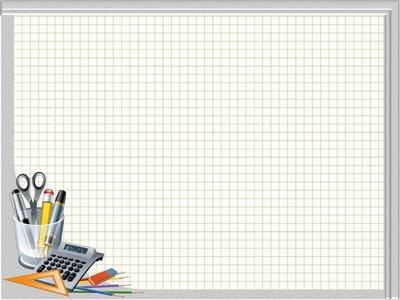 у
Отметьте на десятибалльной шкале значком       ваше эмоциональное  ощущение на уроке и значком       -  степень усвоения нового материала.
10
 9
 8
 7
 6
 5
 4
 3
 2
 1
0
х
[Speaker Notes: 0]
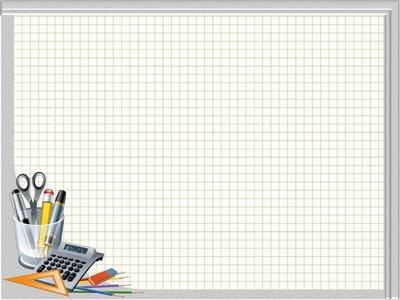 Домашнее задание:
 Заполнить карточку.
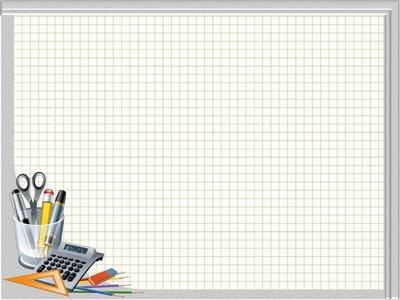 Карточка
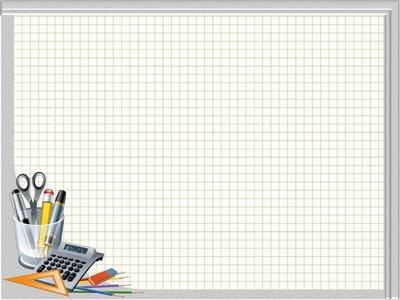 Спасибо за урок !